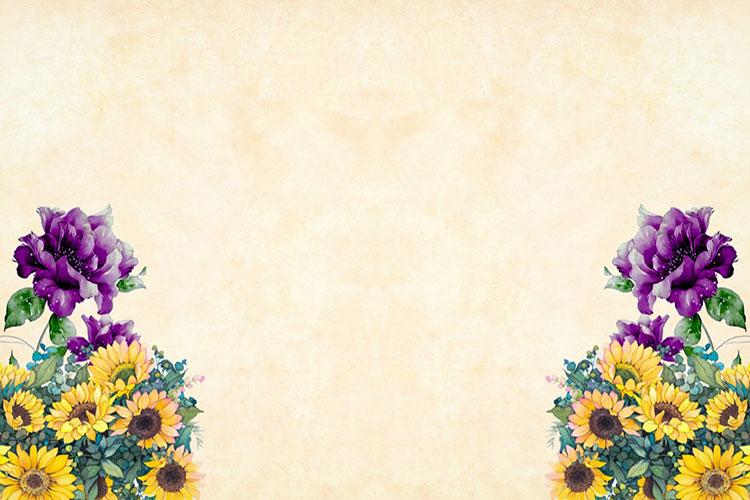 ÔN TẬP
TRUYỆN KIỀU
(NGUYỄN DU)
Củng cố kiến thức
I. Tác giả
1. Thời đại:
Nguyễn Du sinh ra và lớn lên trong một thời đại có nhiều biến động dữ dội( cuối thế kỉ XVIII- đầu thế kỉ XIX) :
- Xã hội phong kiến Việt Nam khủng hoảng sâu sắc, mẫu thuẫn xã hội trở nên gay gắt, các tập đoàn phong kiến tranh giành quyền lực dẫn đến Lê- Trịnh suy tàn.
- Phong trào nông dân khởi nghĩa nổ ra liên tục, đỉnh cao là cuộc khởi nghĩa Tây Sơn đã “Một phen thay đổi sơn hà”. Nhưng triều đại Tây Sơn ngắn ngủi, tồn tại khoảng 24 năm thì sụp đổ, triều Nguyễn lên thay. 
Những thay đổi kinh thiên động địa ấy tác động mạnh tới nhận thức tình cảm của Nguyễn Du để ông hướng ngòi bút của mình vào hiện thực, vào “Những điều trông thấy mà đau đớn lòng”.
2. Cuộc đời:
- Tác giả Nguyễn Du (1765 – 1820), tên chữ là Tố Như, hiệu là Thanh Hiên
- Quê ở làng Tiên Điền – huyện Nghi Xuân – tỉnh Hà Tỹnh
- Ông xuất thân trong một gia đình đại quý tộc, nhiều đời làm quan và có truyền thống hiếu học.
+ Cha ông là nguyễn Nghiễm, từng làm tể tướng 15 năm.
+ Anh trai cùng cha khác mẹ- nGuyễn Khản cũng làm đến chức Tham Tụng( ngang với Tể Tướng).
Ông sinh ra và lớn lên ở kinh đô Thăng Long sầm uất, phồn hoa, đô hội.
Sáng tác nhiều tác phẩm chữ Hán và chữ nôm.
=> Ngay từ rất sớm, Nguyễn Du đã được tiếp nhận một nền giáo dục tiến bộ của thời đại, cũng như kế thừa được truyền thống văn hóa thi thư của gia đình.
- Song tuổi thơ của Nguyễn Du khôn ghẳn là bình yên, êm ả mà trải qua khá nhiều thăng trầm, mất mát :
+ Năm 10 tuổi ông mồ côi cha.
+ Năm 12 tuổi ông mồ côi mẹ.
+ Nguyễn Du sống cùng người anh cùng cha khác mẹ là nguyễn Khản.
Do những xoay vần, biến động dữ dội của lịch sử, gia đình Nguyễn Du cũng sớm rơi vào sa sút.
+ Khi triều Lê- Trịnh sụp đổ, nhà Tây Sơn lên thay, Nguyễn Du phải phiêu bạt 10 năm nơi đất Bắc, rồi về ở ẩn ở Hà Tĩnh. Đây là những năm tháng ông sống trong cảnh nghèo đói, túng bấn.
+ Năm 1802, Nguyễn Ánh lên ngôi, nguyễn Du bất đắc chí phải ra làm quan và giữ nhiều trọng trách quan trọng. Ông hai lần được cử làm chánh sứ sang Trung Quốc nhưng lần thứ hai, chưa kịp đi thì lâm bệnh nặng rồi mất tại Huế năm 1820.
=> Cuộc đời nguyễn Du kinh qua đầy những thăng trầm, biến động. Song, tất cả góp phần tạo nên dấu ấn cho những tác phẩm nổi tiếng và có giá trị sâu sắc của ông.
3. Con người :
Nguyễn Du có năng khiếu văn học bẩm sinh, ham học, có hiểu biết sâu rộng và từng trải, có vốn sống phong phú với nhiều năm lưu lạc, tiếp xúc với nhiều cảnh đời, nhiều con người số phận khác nhau. Ông từng đi sứ sang Trung Quốc, qua nhiều vùng đất Trung Hoa rộng lớn với nền văn hoá rực rỡ. Tất cả những điều đó đều có ảnh hưởng tới sáng tác của nhà thơ.
Nguyễn Du là con người có trái tim giàu lòng yêu thương. Chính nhà thơ đã từng viết trong Truyện Kiều “Chữ tâm kia mới bằng ba chữ tài”. Mộng Liên Đường Chủ Nhân trong lời Tựa Truyện Kiều cũng đề cao tấm lòng của Nguyễn Du với con người, với cuộc đời: “Lời văn tả ra hình như có máu chảy ở đầu ngọn bút, nước mắt thấm trên tờ giấy khiến ai đọc đến cũng phải thấm thía, ngậm ngùi, đau đớn đến đứt ruột…”. Nếu không phải có con mắt trông thấu cả sáu cõi, tấm lòng nghĩ suốt cả nghìn đời thì tài nào có cái bút lực ấy.
4. Về sự nghiệp văn chương của Nguyễn Du:
- Sáng tác nhiều tác phẩm chữ Hán và chữ Nôm.
+ 3 tập thơ chữ Hán gồm 243 bài.
+ Tác phẩm chữ Nôm có Văn chiêu hồn, xuất sắc nhất là Đoạn trường tân thanh thường gọi là Truyện Kiều.
Sự nghiệp văn chương của Nguyễn Du không phải quá đồ sộ về mặt số lượng, song nó đã kết tinh được những tinh hoa văn hóa thời đại để trở thành đỉnh cao của văn học dân tộc nói riêng và nhân loại nói chung.
II. Tác phẩm
1. Hoàn cảnh sáng tác
Sáng tác vào thế kỷ XIX (1805-1809)
Xuất xứ
- Truyện Kiều Nguyễn Du được viết vào khoảng đầu thế kỉ XIX( 1805- 1809). Nó là tác phẩm tiêu biểu nhất của thể loại thơ Nôm được viết bằng thơ lục bát, gồm 3254 câu.
- Truyện dựa theo cốt truyện Kim Vân Kiều truyện của Thanh Tâm Tài Nhân (Trung Quốc). Tuy nhiên phần sáng tạo của Nguyễn Du là hết sức lớn, mang ý nghĩa quyết định thành công của tác phẩm
2. Thể loại
Truyện Nôm: loại truyện thơ viết bằng chữ Nôm. Truyện có khi được viết bàng thể thơ lục bát. Có hai loại truyện Nôm: truyện nôm bình dân hầu hết không có tên tác giả, được viết trên cơ sở truyện dân gian; truyện Nôm bác học phần nhiều có tên tác giả, được viết trên cơ sở cốt truyện có sẵn của văn học Trung Quốc hoặc do tác giả sáng tạo ra. Truyện Nôm phát triển mạnh mẽ nhất ở nửa cuối thể ký XVIII và thế kỷ XIX.
3. Tóm tắt: 3 phần
Gặp gỡ đính ước
Gia biến lưu lạc
Đoàn tụ
4. Ý nghĩa nhan đề
Truyện Kiều có 2 tên chữ bán và 1 tên chữ nôm.
- Tên chữ hán: Kim Vân Kiều truyện của Thanh Tâm Tài Nhân: tên của 3 nhân vật trong truyện: Kim Trọng, Thuý Vân, Thuý Kiều.
Đoạn trường tân thanh: tiếng kêu mới về nỗi đau thương đứt ruột: bộc lộ chủ đề tác phẩm (tiếng kêu cứu cho số phận người phụ nữ).
- Tên chữ nôm: Truyện Kiều: Tên nhân vật chính - Thuý Kiều (do nhân dân đặt).
5. Giá trị nội dung - nghệ thuật
- Nội dung: Ca ngợi vẻ đẹp, tài năng của người phụ nữ trong xã hội phong kiến đồng thời thể hiện tấm lòng cảm thương sâu sắc của tác giả với số phận của họ
- Nghệ thuật:
+ Thể loại: Chuyển thể văn xuôi thành thơ lục bát – thể thơ lục bát truyền thống của dân tộc gồm 3254 câu.
+ Nghệ thuật xây dựng nhân vật, miêu tả thiên nhiên, đặc biệt là bút pháp tả cảnh ngụ tình, bút pháp ước lệ.
    + Ngôn ngữ: Truyện Kiều đạt tới đỉnh cao của ngôn ngữ nghệ thuật.
B. KIẾN THỨC TRỌNG TÂM+ LUYỆN ĐỀ :
I. Đoạn trích "Chị em Thuý Kiều”:
1. Vị trí đoạn trích :
Vị trí đoạn trích “Chị em Thuý Kiều”: nằm ở phần mở đầu của phần thứ nhất: gặp gỡ và đính ước. Khi giới thiệu gia đình Thuý Kiều, tác giả tập trung miêu tả tài sắc hai chị em thuý vân, Thuý Kiều.
2. Bố cục đoạn trích: 4 phần
+ Bốn câu đầu: giới thiệu khái quát hai chị em Thuý Kiều.
+ Bốn câu tiếp: gợi tả vẻ đẹp Thuý Vân.
+ Mười hai câu còn lại: gợi tả vẻ đẹp thuý Kiều.
+ Bốn câu cuối: nhận xét chung về cuộc sống của hai chị em.
3. Giá trị nội dung và nghệ thuật:
Giá trị nội dung “Chị em Thuý Kiều” là khắc hoạ rõ nét chân dung tuyệt mĩ của chị em Thuý Kiều, ca ngợi vẻ đẹp, tài năng và dự cảm về kiếp người tài hoa bạc mệnh của Thuý Kiều là biểu hiện của cảm hứng nhân văn ở Nguyễn Du.
Giá trị nghệ thuật: Thuý Kiều, Thuý Vân và nhân vật chính diện, thuộc kiểu nhân vật lý tưởng trong Truyện Kiều. Để khắc hoạ vẻ đẹp của nhân vật lý tưởng, Nguyễn Du đã sử dụng bút pháp ước lệ - lấy vẻ đẹp của thiên nhiên làm nổi bật vẻ đẹp của con người. Nhà văn không miêu tả chi tiết cụ thể mà chủ yếu là tả để gợi. Sử dụng biện pháp đòn bẩy làm nổi bật hình ảnh Thuý Kiều.
4. Phân tích :
a. Bốn câu đầu: giới thiệu khái quát về nhân vật.
Với bút pháp ước lệ, tác giả đã gợi được vẻ thanh cao, duyên dáng, trong trắng của người thiếu nữ ở hai chị em Thuý Kiều: “Mai cốt cách, tuyết tinh thần” cốt cách như mai, tinh thần như tuyết. Đó là vẻ đẹp hoàn hảo mang tính hình thể, tâm hồn cả hai đều đẹp “mười phân vẹn mười” nhưng mỗi người lại mang vẻ đẹp riêng.
b. Bốn câu tiếp theo: miêu tả vẻ đẹp của Thuý Vân.
- Câu thơ mở đầu vừa giới thiệu Thuý Vân vừa khái quát vẻ đẹp của nhân vật. Hai chữ “trang trọng” gợi vẻ cao sang, quý phái.
- Với bút pháp nghệ thuật ước lệ, vẻ đẹp của Vân được so sánh với những thứ cao đẹp nhất trên đời, trăng, hoa, mây, tuyết, ngọc. Bằng thủ pháp liệt kê chân dung Thúy Vân được miêu tả toàn vẹn từ khuôn mặt, nét mày, làn da, mái tóc đến nụ cười, giọng nói, phong thái ứng xử nghiêm trang, đứng đắn. Mỗi chi tiết được miêu tả cụ thể hơn nhờ bổ ngữ, định ngữ, hình ảnh so sánh ẩn dụ.
- Tác giả đã vẽ nên bức chân dung Thuý Vân bằng nghệ thuật so sánh ẩn dụ và ngôn ngữ thơ chọn lọc, chau chuốt: khuôn mặt đầy đặn, phúc hậu, tươi sáng như mặt trăng; lông mày sắc nét như con ngài; miệng cười tươi thắm như hoa; giọng nói trong trẻo thốt ra từ hàm răng ngà ngọc; mái tóc đen óng ả hơn mây, làn da trắng mịn màng hơn tuyết (khuôn trăng… màu da).
- Chân dung Thuý Vân là chân dung mang tính cách, số phận. Vân đẹp hơn những gì mĩ lệ nhất của thiên nhiên nhưng tạo sự hoà hợp êm đềm với xung quanh: mây thua, tuyết nhường. Thuý Vân hẳn có một tính cách ung dung, điềm đạm, một cuộc đời bình yên không sóng gió.
c. 12 câu tiếp theo: tả vẻ đẹp và tài hoa của Kiều.
- Câu thơ đầu đã khái quát đặc điểm của nhân vật: “Kiều càng sắc sảo mặn mà”. Nàng sắc sảo về trí tuệ và mặn mà về tâm hồn.
- Gợi tả vẻ đẹp của Kiều tác giả vẫn dùng những hình tượng ước lệ: thu thuỷ, xuân sơn, hoa, liễu. Đặc biệt khi hoạ bức chân dung Kiều, tác giả tập trung gợi tả vẻ đẹp đôi mắt. Hình ảnh “Làn thu thuỷ, nét xuân sơn” là hình ảnh mang tính ước lệ, đồng thời cũng là hình ảnh ẩn dụ, gợi lên một đôi mắt đẹp trong sáng, long lanh, linh hoạt như làn nước mùa thu, đôi lông mày thanh tú như nét mùa xuân. Đôi mắt đó là cửa sổ tâm hồn, thể hiện phần tinh anh của tâm hồn, trí tuệ. Tả Kiều, tác giả không cụ thể như khi tả Vân mà chỉ đặc tả đôi mắt theo lối điểm nhãn - vẽ hồn cho nhân vật, gợi lên vẻ đẹp chung của một trang giai nhân tuyệt sắc. Vẻ đẹp ấy làm cho hoa ghen, liễu hờn, nước nghiêng thành đổ. Nguyễn Du không miêu tả trực tiếp nhân vật mà miêu tả sự ghen ghét, đố kị hay ngưỡng mộ, say mê trước vẻ đẹp đó, cho thấy đây là vẻ đẹp có chiều sâu, có sức quyến rũ, cuốn hút lạ lùng.
- Vẻ đẹp tiềm ẩn phẩm chất bên trong cao quý, cái tài, cái tình đặc biệt của Kiều. Tả Thuý Vân chỉ tả nhan sắc, còn tả Thuý Kiều, tác giả tả sắc một phần thì dành hai phần để tả tài. Kiều rất mực thông minh và đa tài  "Thông minh vốn sẵn tính trời". Tài của Kiều đạt đến mức lý tưởng theo quan niệm thẩm mĩ phong kiến, hội đủ cầm, kỳ, thi, hoạ “Pha nghề thi hoạ đủ mùi ca ngâm”.
Tác giả đặc tả tài đàn – là sở trường, năng khiếu, nghề riêng của nàng “Cung thương lầu bậc ngũ âm, Nghề riêng ăn đứt hồ cầm một trương”. Không chỉ vậy, nàng còn giỏi sáng tác nhạc. Cung đàn Bạc mện của Kiều là tiếng lòng của một trái tim đa sầu đa cảm “Khúc nhà tay lựa nên chương, Một thiên bạc mệnh lại càng não nhân”.
Tả tài, Nguyễn Du thể hiện được cả cái tình của Kiều.
- Chân dung Thuý Kiều là bức chân dung mang tính cách và số phận. Vẻ đẹp khi cho tạo hoá phải ghen ghét, các vẻ đẹp khác phải đố kị, tài hoa trí tuệ thiên bẩm "lai bậc" đủ mùi, cả cái tâm hồn đa sầu đa cảm khiến Kiều không thể tránh khỏi định mệnh nghiệt ngã, số phận éo le, gian khổ bởi  "Chữ tài chữ mệnh khéo là ghét nhau". "Trời xanh quen thói mà hồng đánh ghen". Cuộc đời Kiều hẳn là cuộc đời hồng nhan bạc mệnh.
* Có thể nói tác giả đã rất tinh tế khi miêu tả nhân vật Thuý Kiều: Tác giả miêu tả chân dung Thuý Vân trước để làm nổi bật chân dung Thuý Kiều, ca ngợi cả hai nhưng đậm nhạt khác nhau ở mỗi người: chỉ dành bốn câu thơ để tả Vân, trong đó dành tới 12 câu thơ để tả Kiều, Vân chỉ tả nhan sắc, Kiều cả tài , sắc, tình đều đặc đặc tả. Đó chính là thủ pháp đòn bẩy.
d. 4 câu cuối: nhận xét chung về cuộc sống hai chị em Thuý Kiều.
- Họ sống phong lưu, khuôn phép, đức hạnh, theo đúng khuôn khổ của lễ giáo phong kiến. Tuy cả hai đều đã đến tuổi búi tóc cài trâm nhưng vẫn "trướng rũ màn che, tường đông ong bướm đi về mặc ai".
- Hai câu cuối trong sáng, đằm thắm như chở che, bao bọc cho hai chị em hai bồn hoa vẫn còn phong nhuỵ trong cảnh "Êm đềm trướng rủ màn che".
Tóm lại, đoạn trích đã thể hiện bút pháp miêu tả nhân vật đặc sắc của Nguyễn Du khắc hoạ nét riêng về nhan sắc, tài năng, tính cách, số phận nhân vật bằng bút pháp nghệ thuật cổ điển.
ĐỀ ĐỌC- HIỂU SỐ 1:
Trong Truyện Kiều, Nguyễn Du có viết:
“Mây thua nước tóc, tuyết nhường màu da”“Hoa ghen thua thắm, liễu hờn kém xanh”
( Trích Truyện Kiều- Nguyễn Du)
Câu 1: Câu thơ trên được trích từ đoạn trích nào của Truyện kiều, nêu vị trí của đoạn trích đó ?
Câu 2:  Hai câu thơ trên, mỗi câu nói về nhân vật nào?Câu 3:  Hai cách miêu tả sắc đẹp của hai nhân vật ấy có gì giống và khác nhau? Sự khác nhau ấy có liên quan gì đến tính cách và số phận của mỗi nhân vật?
Câu 4:  Từ câu chủ đề sau: “Khác với Thúy Vân, Thuý Kiều có vẻ đẹp sắc sảo, mặn mà cả tài lẫn sắc”. Hãy viết tiếp khoảng 10 câu văn để hoàn thành một đoạn văn theo cách Tổng hợp – Phân tích - Tổng hợp.
Hướng dẫn làm bàiCâu 1:
Hai câu thơ trên được trích từ văn bản “Chị em Thúy Kiều”. 
Đoạn trích nằm ở phần mở đầu của phần gặp gỡ và đính ước.
Câu 2:  Hai câu thơ trên, câu đầu nói về Thúy Vân, câu sau nói về Thuý Kiều.Câu 3:  
- Giống nhau: Tả nhan sắc hai nàng như vậy là Nguyễn Du đã sử dụng bút pháp ước lệ tượng trưng, một bút pháp quen thuộc của thơ ca cổ điển – dùng để tả nhân vật chính diện – lấy cái đẹp của tự nhiên để so sánh hoặc ngầm ví với cái đẹp của nhân vật. Từ đó tôn vinh cái đẹp của nhân vật. Ta dễ dàng hình dung nhan sắc của mỗi người. Thúy Vân tóc mượt mà, óng ả hơn mây, da trắng hơn tuyết. Còn Thuý Kiều, vẻ tươi thắm của nàng đến hoa cũng phải ghen, đến liễu phải hờn.- Khác nhau:
- Thông điệp nghệ thuật: Qua cái đẹp ấy, tác giả còn dự báo cho số phận của mỗi người. Thuý Vân đẹp đoan trang, phúc hậu, sẽ có một số phận may mắn, hạnh phúc. Còn Thuý Kiều đẹp sắc sảo, mặn mà sẽ có số phận đầy giông tố, bất hạnh.
Câu 4:  
* Đoạn văn tham khảo : 
(1) Khác với Thúy Vân, Thuý Kiều có vẻ đẹp sắc sảo, mặn mà cả tài lẫn sắc. 
(2) Vẻ đẹp ấy được gợi tả qua đôi mắt Kiều, bởi đôi mắt là sự thể hiện phần tinh anh của tâm hồn và trí tuệ. 
(3) Hình ảnh ước lệ “làn thu thuỷ” – làn nước mùa thu gợn sóng gợi lên thật sống động vẻ đẹp của đôi mắt trong sáng, long lanh, linh hoạt. 
(4) Còn hình ảnh ước lệ “nét xuân sơn” – nét núi mùa xuân lại gợi lên đôi lông mày thanh tú trên gương mặt trẻ trung.
(5) Vẻ đẹp quá hoàn mĩ và sắc sảo của Kiều có sức quyến rũ lạ lùng khiến thiên nhiên không thể dễ dàng chịu thua, chịu nhường mà phải nảy sinh lòng đố kỵ, ghen ghét ð báo hiệu lành ít, dữ nhiều- “Hoa ghen thua thắm, liễu hờn kém xanh”.(6) Không chỉ mang một vẻ đẹp “nghiêng nước, nghiêng thành”, Kiều còn là một cô gái thông minh và rất mực tài hoa:“Thông minh vốn sẵn tính trờiPha nghề thi hoạ đủ mùi ca ngâmCung thương làu bậc ngũ âmNghề riêng ăn đứt hồ cầm một trương”(7) Tài của Kiều đạt tới mức lí tưởng theo quan niệm thẩm mỹ phong kiến, gồm đủ cả cầm (đàn), kỳ (cờ), thi (thơ), hoạ (vẽ). 
(8) Đặc biệt nhất vẫn là tài đàn của nàng, đã là sở trường, năng khiếu (nghề riêng), vượt lên trên mọi người (ăn đứt).(9) Đặc tả cái tài của Kiều cũng là để ngợi ca cái tâm đặc biệt của nàng: Cung đàn “bạc mệnh” mà Kiều tự sáng tác nghe thật da diết buồn thương, ghi lại tiếng lòng của một trái tim đa sầu, đa cảm.(10) Vẻ đẹp của Kiều là sự kết hợp của cả sắc – tài – tình. Tác giả dùng thành ngữ “nghiêng nước, nghiêng thành” để cực tả giai nhân, đồng thời là lời ngợi ca nhân vật.(11) Chân dung của Thuý Kiều cũng là chân dung mang tính cách số phận. Vẻ đẹp của Kiều làm cho tạo hoá phải ghen ghét, phải đố kị “hoa ghen, liễu hờn” nên số phận nàng sẽ éo le, đau khổ.(12) Như vậy, chỉ bằng mấy câu thơ trong đoạn trích, Nguyễn Du đã không chỉ miêu tả được nhân vật mà còn dự báo được trước số phận của nhân vật; không những truyền cho người đọc tình cảm yêu mến nhân vật mà còn truyền cả nỗi lo âu phấp phỏng về tương lai số phận nhân vật.
ĐỀ ĐỌC- HIỂU SỐ 2:
Cho câu thơ:
"Vân xem trang trọng khác vời"
Câu 1: Hãy chép tiếp 3 câu thơ tiếp theo.
Câu 2: Phân tích ý nghĩa của biện pháp nghệ thuật  được sử dụng trong câu thơ: "Hoa cười ngọc thốt đoan trang".
Câu 3: Viết đoạn văn theo phương thức quy nạp (12 câu) nêu cảm nhận về vẻ đẹp của Thúy Vân trong đoạn trích vừa chép thơ. Trong bài viết có sử dụng lời dẫn trực tiếp và phép nối.
Hướng dẫn trả lời:
Câu 1: 
Vân xem trang trọng khác vời
Khuôn trăng đầy đặn nét ngài nở nang
Hoa cười ngọc thốt đoan trang
Mây thua nước tóc tuyết nhường màu da
Câu 2: Biện pháp ước lệ tượng trưng trong câu thơ “Hoa cười ngọc thốt đoan trang”. Vẻ đẹp của Vân được so sánh với những điều đẹp đẽ nhất của tự nhiên: hoa, ngọc.
Thúy Vân hiện lên với vẻ đẹp nền nã, hiền dịu, quý phái.
Câu 3: 
* Đoạn văn tham khảo :
(1) Câu thơ mở đầu đoạn khái quát vẻ đẹp của nhân vật, hai chữ “sang trọng” gợi vẻ cao sang, quý phái.
(2) Nghệ thuật ước lệ tượng trưng, vẻ đẹp của Vân được so sánh với những thứ cao đẹp nhất trên đời trăng, hoa, mây, tuyết, ngọc.
(3) Thúy Vân được miêu tả toàn vẹn từ khuôn mặt tới làn da, mái tóc, nụ cười, giọng nói.
(4) Tác giả sử dụng những từ ngữ trau chuốt, chọn lọc: khuôn mặt phúc hậu, đầy đặn, tươi sáng như trăng tròn.
(5) Chân dung Thúy Vân là chân dung mang tính cách số phận. 
(6) Vân đẹp hơn những vẻ đẹp trong tự nhiên. 
(7) Vẻ đẹp của nàng khiến tự nhiên “thua”, “nhường” dự báo cuộc đời êm đềm, không sóng gió.
(9) Có thể nói, với bút pháp ước lệ tượng trưng, Nguyễn Du đã làm hiện lên hình ảnh nàng Thúy Vân có vẻ đẹp hài hòa với thiên nhiên, dự báo trước được cuộc đời êm đềm, suôn sẻ của nàng.
ĐỀ ĐỌC- HIỂU SỐ 3:
Cho đoạn thơ sau:
Kiều càng sắc sảo mặn mà
So bề tài sắc lại là phần hơn
Làn thu thủy nét xuân sơn
Hoa ghen thua thắm liễu hờn kém xanh
Một hai nghiêng nước nghiêng thành
Sắc đành đòi một tài đành họa hai
Thông minh vốn sẵn tính trời
Pha nghề thi họa đủ mùi ca ngâm
Cung thương lầu bậc ngũ âm
Nghề riêng ăn đứt hồ cầm một trương
Khúc nhà tay lựa nên chương
Một thiên bạc mệnh lại càng não nhân
Câu 1: Em hiểu thế nào về hình tượng “thu thủy”, “xuân sơn”. Cách nói “làn thu thủy, nét xuân sơn” là cách nói ẩn dụ hay hoán dụ? Vì sao?
Câu 2: Dụng ý của tác giả trong câu “Hoa ghen thua thắm, liễu hờn kém xanh”? Theo em có nên thay thế từ “hờn” bằng từ “buồn” được không?
Câu 3: Qua cung đàn của Thúy Kiều (ở câu thơ cuối đoạn trích) em hiểu thêm gì về nhân vật này?
Câu 4: Qua đoạn trích, tác giả Nguyễn Du bày tỏ tình cảm gì với nàng Kiều?
Câu 5: Chép chính xác một câu thơ trong bài thơ em đã học trong chương trình ngữ văn THCS nói về vẻ đẹp của người phụ nữ trong xã hội phong kiến.
Câu 6: Viết đoạn văn quy nạp khoảng 10 câu để phân tích nghệ thuật miêu tả ngoại hình nhân vật của Nguyễn Du trong đoạn trích. Trong đoạn trích có sử dụng câu ghép và phép thế.
Hướng dẫn trả lời:
Câu 1:
    - Thu thủy: làn nước mùa thu.
    - Xuân sơn: nét núi mùa xuân.
Cả câu thơ sử dụng hình ảnh mang tính ước lệ và biện pháp ẩn dụ gợi lên đôi mắt trong sáng, long lanh, linh hoạt như làn nước mùa thu, đôi lông mày thanh tú như nét núi mùa xuân.
Câu 2:
    - Vẻ đẹp của Thúy Kiều là vẻ đẹp của một trang tuyệt thế giai nhân, vẻ đẹp khiến “hoa ghen”, “liễu hờn”.
    - Nguyễn Du không miêu tả nhân vật mà miêu tả sự ghen ghét, đố kị hay ngưỡng mộ, say mê vẻ đẹp đó.
    - Vẻ đẹp của Thúy Kiều là vẻ đẹp có sức hút, chiều sâu đến lạ lùng.
    - Không thể thay thế từ “hờn” bằng từ “buồn” bởi từ “buồn” không làm nổi bật được tính chất hờn ghen hiểm họa của tự nhiên trước vẻ đẹp của Thúy Kiều.
Câu 3: 
Cung đàn của nàng Kiều là “cung thương lầu bậc ngũ âm” - cung đàn bạc mệnh của Kiều là tiếng của trái tim đa cảm.
    - Tâm hồn Kiều đa sầu đa cảm khiến Kiều không thể tránh khỏi số phận nghiệt ngã, éo le, gian khổ của bởi “chữ tài chữ mệnh khéo là ghét nhau” và trời xanh quen thói má hồng đánh ghen.
Câu 4:
    - Tác giả ngợi ca vẻ đẹp của Thúy Kiều - một trang tuyệt thế giai nhân có sắc đẹp nghiêng nước nghiêng thành.
    - Tác giả cũng bày tỏ sự thương xót, lo lắng trước vận mệnh của Thúy Kiều.
    - Một trong những biểu hiện của cảm hứng nhân đạo ấy là đoạn trích ca ngợi đề cao những giá trị, phẩm chất con người như nhan sắc, tài hoa, nhân phẩm, khát vọng, ý thức về nhân phẩm, thân phận.
Câu 5:
Câu thơ nói về vẻ đẹp của người phụ nữ xã hội phong kiến:
“Thân em vừa trắng lại vừa tròn”
(Bánh trôi nước - Hồ Xuân Hương)
Câu 6:
Viết đoạn văn quy nạp khoảng 10 câu để phân tích nghệ thuật miêu tả ngoại hình nhân vật của Nguyễn Du trong đoạn trích. Trong đoạn trích có sử dụng câu ghép và phép thế.
* Đoạn văn tham khảo:
(1) Đoạn trích Chị em Thúy Kiều thể hiện bút pháp miêu tả nhân vật đặc sắc của Nguyễn Du, khắc họa nét riêng về nhan sắc, tài năng, tính cách, số phận nhân vật bằng bút pháp nghệ thuật cổ điển.
(2) Tác giả sử dụng bút pháp tượng trưng để gợi tả vẻ đẹp nhan sắc, tài năng, tâm hồn, qua mỗi bức chân dung đều gửi gắm những dự báo về cuộc đời và số phận.
(3) Qua hai bức chân dung về Thúy Vân và Thúy Kiều, tác giả đều thể hiện thái độ trân trọng ngợi ca nhưng ông ưu ái dành nhiều câu thơ miêu tả bức chân dung của Thúy Kiều nổi bật cả về nhan sắc và tài năng.
(4) Cái tài của tác giả là từ việc miêu tả ngoại hình nhân vật làm hiện lên vẻ đẹp về tính cách và tâm hồn đằng sau những tín hiệu ngôn ngữ là dự báo về số phận con người.
(5) Thúy Vân: vẻ đẹp khiến tự nhiên nhường nhịn nên nàng chắc chắn cuộc đời nàng êm đềm.
(6) Thúy Kiều: vẻ đẹp khiến tự nhiên danh ghét, ghen tị, chắc chắn cuộc đời gặp nhiều sóng gió, gập ghềnh.
(7) Tác giả sử dụng những hình ảnh tươi đẹp nhất, ngôn từ hoa mĩ để xây dựng, miêu tả vẻ đẹp của con người đạt tới mức lý tưởng.
(8) Đó cũng chính là cảm hứng nhân đạo cao cả xuất phát từ tấm lòng đồng cảm với mọi người.
- Câu ghép: Qua hai bức chân dung về Thúy Vân và Thúy Kiều, tác giả đều thể hiện thái độ trân trọng ngợi ca nhưng ông ưu ái dành nhiều câu thơ miêu tả bức chân dung của Thúy Kiều nổi bật cả về nhan sắc và tài năng.
- Phép thế: Nguyễn Du- tác giả.
Đoạn trích: "Kiều ở lầu Ngưng Bích":
1. Vị trí đoạn trích:
Đoạn trích nằm ở phần thứ hai Gia biến và lưu lạc. Sau khi bị Mã Giám Sinh lừa gạt, làm nhục, bị Tú bà mắng nhiếc, Kiều nhất quyết không chịu tiếp khách làng chơi, không chịu chấp nhận cuộc sống lầu xanh. Đau đớn, phẫn uất, tủi nhục nàng định tự vẫn. Tú bà sợ mất vốn bèn lựa lời khuyên giải, dụ dỗ Kiều. Mụ vờ chăm sóc thuốc thang, hứa hẹn khi nàng bình phục sẽ gả nàng cho người tử tế. Tú bà đưa Kiều ra sống riêng ở lầu Ngưng Bích, thực chất là giam lỏng nàng để thực hiện âm mưu mới đê tiện hơn, tàn bạo hơn.
2. Bố cục đoạn trích : 3 phần
+ Sáu câu đầu : hoàn cảnh cô đơn, tội nghiệp của Kiều.
+ Tám câu tiếp : nỗi thương nhớ Kim Trọng và thương nhớ cha mẹ của nàng.
+ Tám câu cuối : tâm trạng đau buồn, âu lo của Kiều thể hiện qua cách nhìn cảnh vật.
3. Khái quát giá trị nội dung và nghệ thuật của đoạn trích :
Giá trị nội dung "Kiều ở lầu Ngưng Bích": miêu tả chân thực cảnh ngộ cô đơn, buồn tủi đáng thương, nỗi nhớ người thân da diết và tấm lòng thuỷ chung, hiếu thảo vị tha của Thuý Kiều khi bị giam lỏng ở lầu Ngưng Bích.
Giá trị nghệ thuật: nghệ thuật miêu tả nội tâm đặc sắc, bút pháp tả cảnh ngụ tình hay nhất trong "Truyện Kiều".
4. Phân tích:
a. Hoàn cảnh và tâm trạng của Kiều thể hiện qua 6 câu thơ đầu:
- Kiều ở lầu Ngưng Bích thực chất là bị giam lỏng (khoá xuân).
- Nàng trơ trợi giữa một không gian mênh mông, hoang vắng: “bốn bề bát ngát xa trông”. Cảnh “non xa”, “trăng gần” gợi hình ảnh lầu Ngưng Bích đơn độc, chơi vơi giữa mênh mông trời nước. Từ trên lầu cao nhìn ra chỉ thấy những dãy núi mờ xa, những cồn cát bụi bay mù mịt. Cái lầu trơ trọi ấy giam một thân phận trơ trọi, không một bóng hình thân thuộc bầu bạn, không cả bóng người.
Hình ảnh “non xa” “trăng gần”, “cát vàng”, “bụi hồng” có thể là cảnh thực mà cũng có thể là hình ảnh mang tính ước lệ để gợi sự mênh mông, rợn ngợp của không gian, qua đó diễn tả tâm trạng cô đơn của Kiều.
- Cụm từ “mây sớm đèn khuya” gợi thời gian tuần hoàn, khép kín. Tất cả như giam hãm con người, như khắc sâu thêm nỗi cô đơn khiến Kiều càng bẽ bàng, chán ngán, buồn tủi “bẽ bàng mây sớm đèn khuya” sớm và khuya, ngày và đêm, Kiều “thui thủi quê người một thân” và dồn tới lớp lớp những nỗi niềm chua xót đau thương khiến tấm lòng Kiều như bị chia xẻ: “Nửa tình nửa cảnh như chia tấm lòng”. Vì vậy, dù cảnh có đẹp đến mấy, tâm trạng Kiều cũng không thể vui được.
b. Tâm trạng nhớ thương Kim Trọng và thương nhớ cha mẹ của Kiều qua ngôn ngữ độc thoại nội tâm:
* Kiều nhớ Kim Trọng trước nhớ cha mẹ sau. Theo nhiều nhà hủ nho thì như vậy là không đúng với truyền thống dân tộc, nhưng thật ra lại là rất hợp lý. Kiều bán mình cứu cha và em là đã đền đáp được một phần công lao cha mẹ, nên nàng cắn rứt khôn nguôi.
* Cùng là nỗi nhớ nhưng cách nhớ khác nhau với những lý do khác nhau nên cách thể hiện cũng khác nhau:
+ Nhớ Kim Trọng: Kiều “tưởng” như thấy lại kỷ niệm thiêng liêng đêm thề nguyện, đính ước “Tưởng người dưới nguyệt chén đồng”. Cái đêm ấy hình như mới ngày hôm qua. Một lần khác nàng nhớ về Kim Trọng cũng là “Nhớ lời nguyện ước ba sinh”. Kiều xót xa hình dung người yêu vẫn chưa biết tin nàng bán mình, vẫn ngày đêm mòn mỏi chờ trông chốn Liêu Dương xa xôi. Nàng nhớ người yêu với tâm trạng đau đớn: “Tấm son gột rửa bao giờ cho phai”. Có lẽ “tấm son” ấy là tấm lòng Kiều son sắt, thuỷ chung, không nguôi nhớ thương Kim Trọng. Cũng có thể là Kiều đang tủi nhục khi tấm lòng son sắt đã bị dập vùi, hoen ố, không biết bao giờ mới gột rửa cho được. Trong nỗi nhớ chàng Kim có cả nỗi đau đớn vò xé tâm can.
+ Nhớ cha mẹ: nàng thấy “xót” khi tưởng tượng, ở chốn quê nhà, cha mẹ nàng vẫn tựa cửa ngóng chờ tin tức người con gái yêu. Nàng xót thương da diết và day dứt khôn nguôi vì không thể “quạt nồng ấp lạnh”, phụng dưỡng song thân, băn khoăn không biết hai em có chăm sóc cha mẹ chu đáo hay không. Nàng tưởng tượng nơi quê nhà tất cả đã đổi thay, gốc tử đã vừa người ôm, cha mẹ ngày thêm già yếu. Cụm từ “cách mấy nắng mưa” vừa cho thấy sự xa cách bao mùa mưa nắng, vừa gợi được sự tàn phá của thời gian, của thiên nhiên lên con người và cảnh vật. Lần nào nhớ về cha mẹ, Kiều cũng “nhớ ơn chín chữ cao sâu” và luôn ân hận mình đã phụ công sinh thành, phụ công nuôi dạy của cha mẹ.
* Nỗi nhớ thương của Kiều đã nói lên nhân cách đáng trân trọng của nàng. Hoàn cảnh của nàng lúc này thật xót xa, đau đớn. Nhưng quên đi cảnh ngộ bản thân, nàng đã hướng yêu thương vào những người thân yêu nhất. Trái tim nàng thật giàu yêu thương giàu đức hi sinh. Nàng thật sự là một người tình thuỷ chung, một người con hiếu thảo, một người có tấm lòng vị tha cao cả đáng quý.
c. Bút pháp tả cảnh ngụ tình của Nguyễn Du trong 8 câu cuối “Kiều ở lầu Ngưng Bích”: Nghệ thuật tử cảnh ngụ tình:
- Đoạn thơ này được xem là kiểu mẫu của lối thơ tả cảnh ngụ tình trong văn chương cổ điển. Để diễn tả tâm trạng Kiều – Nguyễn Du đã sử dụng bút pháp tả cảnh ngụ tình “tình trong cảnh ấy, cảnh trong tình này” để khắc hoạ tâm trọng của Kiều lúc bị giam lỏng ở lầu Ngưng Bích.
- Đây là 8 câu thơ thực cảnh mà cũng là tâm cảnh. Mỗi biểu hiện của cảnh đồng thời là một ẩn dụ về tâm trạng của người – mỗi một cảnh lại khơi gợi ở Kiều những nỗi buồn khác nhau, với những lý do buồn khác nhau trong khi nỗi buồn đã đầy ắp tâm trạng để rồi tình buồn lại tác động vào cảnh, khiến cảnh mỗi lúc lại buồn hơn, nỗi buồn mỗi lúc một ghê gớm, mãnh liệt hơn.
- Cách sử dụng ngôn ngữ độc thoại, điệp ngữ. Bốn bức tranh, bốn nỗi buồn đều được tác giả khắc hoạ qua điệp từ “buồn trông” đứng đầu mỗi câu có nghĩa là buồn mà trông ra bốn phía, trông ngáng một cái gì mơ hồ sẽ đến làm thay đổi hiện tại, nhưng trông mà vô vọng. “Buồn trông” có cái thảng thốt lo âu, có cái xa lạ bút tầm nhìn, có cả dự cảm hãi hùng của người con gái ngây thơ lần đầu lại bước giữa cuộc đời ngang ngược. Điệp ngữ “buồn trông” kết hợp với các hình ảnh đứng sau đã diễn tả nỗi buồn với nhiều sắc độ khác nhau. Điệp ngữ lại được kết hợp với các từ láy chủ yếu là những từ láy tượng hình, dồn dập, chỉ có một từ láy tượng thanh ở câu cuối tạo nên nhịp điệu, diễn tả nỗi buồn ngày một tăng, dâng lên lớp lớp, nỗi buồn vô vọng, vô tận. Điệp ngữ tạo âm hưởng trầm buồn, trở thành điệp khúc của đoạn thơ cũng là điệp khúc của tâm trạng.
5. Luyện đề:
ĐỀ ĐỌC- HIỂU SỐ 1:
Cho đoạn thơ sau:
Tưởng người dưới nguyệt chén đồng
Tin sương luống những rày trông mai chờ
Chân trời góc bể bơ vơ
Tấm son gột rửa bao giờ cho phai
Xót người tựa cửa hôm mai
Quạt nồng ấp lạnh những ai đó giờ
Sân Lai cách mấy nắng mưa
Có khi gốc tử đã vừa người ôm.
Câu 1: Em hãy nêu nội dung của đoạn thơ trên?
Câu 2: Cụm từ “tấm son” có nghĩa gì?
Câu 3: Nêu dụng ý nghệ thuật của tác giả khi sử dụng từ “tưởng” và “xót” trong đoạn thơ trên.
Câu 4: Thành ngữ nào được sử dụng trong đoạn trích trên?
Câu 5: Em hãy nhận xét về trình tự thương nhớ của Thúy Kiều trong đoạn trích trên. Theo em thứ tự đó có hợp lý không?
Câu 6: “Người tựa cửa hôm mai” được nói tới trong đoạn thơ trên là ai? Những suy nghĩ của nàng Kiều về người đó được thể hiện như thế nào?
Câu 7: Viết đoạn văn theo phương pháp diễn dịch khoảng 12 câu nêu cảm nhận của em về tâm trạng của nhân vật Kiều trong đoạn thơ trên ,trong đọn văn có sủ dụng phép lặp và thành phần tình thái.
Hướng dẫn trả lời:
Câu 1: Đoạn trích diễn tả nỗi nhớ thương cha mẹ và người yêu của Thúy Kiều khi nàng bị giam lỏng ở lầu Ngưng Bích.
Câu 2: “Tấm son” là từ ngữ dùng để chỉ tấm lòng son sắt, thủy chung, khôn nguôi nhớ về Kim Trọng của Thúy Kiều.
Cũng có thể Kiều đang cảm thấy tủi hờn, nhục nhã khi tấm lòng son bị vùi dập, hoen ố, không biết gột rửa thế nào cho hết.
Câu 3: 
    - Từ “tưởng” gợi lên được nỗi lòng khắc khoải, nhớ mong về người cũ tình xưa của Thúy Kiều. Trong lòng nàng luôn thường trực nỗi nhớ người yêu đau đớn, dày vò tâm can.
    - Từ “xót” tái hiện chân thực nỗi đau đớn đến đứt ruột của Kiều khi nghĩ về cha mẹ. Nàng không thể ở cạnh báo hiếu cho cha mẹ, nàng đau đớn tưởng tượng ở chốn quê nhà cha mẹ đang ngóng chờ tin tức của nàng.
Câu 4: Thành ngữ “quạt nồng ấp lạnh” được sử dụng nhằm nhấn mạnh nỗi đau xót dày xé tâm can của Kiều khi lo lắng nghĩ về cha mẹ. Nàng băn khoăn không biết cha mẹ có được phụng dưỡng, chăm sóc chu đáo không.
Câu 5: Trình tự thương nhớ của Thúy Kiều: nhớ Kim Trọng trước, sau đó nhớ cha mẹ. Theo nhiều nhà hủ nho thì như vậy là không đúng với truyền thống dân tộc, thật ra lại là rất hợp lý.
    + Kiều bán mình chuộc cha mẹ và em là đã thể hiện sự hiếu đễ của bản thân với công lao cha mẹ, nên nàng phần nào đỡ day dứt.
    + Đối với Kim Trọng, Kiều nhận thấy mình như một kẻ phụ tình, không đền đáp được tình cảm và tấm lòng của người yêu.
Câu 6: 
“Người tựa cửa hôm mai” được nói tới trong đoạn thơ trên chính là cha mẹ Kiều.
    - Kiều cảm thấy đau đớn, xót xa khi tưởng tượng ở quê nhà, cha mẹ và nàng vẫn tựa cửa ngóng đợi tin tức về nàng.
    - Nàng xót thương, cảm thấy day dứt khi không thể “quạt nồng ấp lạnh” phụng dưỡng song thân.
Câu 7: Gợi ý:
Kiều một mình trơ trọi giữa một không gian mênh mông, hoang vắng thì nỗi cô đơn của Kiều càng lúc càng dâng cao, và tâm trạng thương nhớ người yêu và người thân khắc khoải, da diết.
    - Tâm trạng nhớ thương Kim Trọng: Kiều luôn day dứt vì không thể đáp lại tình cảm và tấm lòng của Kim Trọng.
       + Nỗi nhớ về cảnh thề nguyền khiến Kiều thấy thương thân tủi phận, nàng thấy lại kỉ niệm thiêng liêng trong niềm nuối tiếc.
       + Thương xót, đau đớn nghĩ rằng Kim Trọng sẽ ngóng đợi khi không thấy Kiều.
       + Tấm lòng son sắt của nàng bị vùi dập, hoen ố không biết bao giờ gột rửa cho được.
→ Nỗi nhớ chàng Kim là nỗi nhớ da diết, đau đớn tới dày xé tâm can.
    - Nỗi nhớ cha mẹ: thấy “xót” khi tưởng tượng cha mẹ vẫn ngóng đợi nàng.
       + Kiều tưởng tượng cha mẹ nơi quê nhà già yếu đi, không biết có ai chăm sóc chu đáo.
       + Mỗi khi nhớ về cha mẹ nàng luôn ân hận mình đã phụ công sinh thành, phụ công nuôi dưỡng của cha mẹ.
→ Nỗi nhớ thương của Kiều nói lên nhân cách đáng trân trọng của nàng. Hoàn cảnh của nàng thật xót xa, đau đớn. Nàng đã quên đi nỗi khổ, thực trạng của bản thân để hướng về người thân. Trái tim của nàng giàu tình yêu thương và đức hi sinh.
⇒ Kiều là người chung thủy, người con hiếu thảo, một người giàu đức hi sinh, lòng vị tha cao cả, đáng trân trọng.
ĐỀ ĐỌC- HIỂU SỐ 2:
Cho đoạn thơ sau:
“Xót người tựa cửa hôm mai
Quạt nồng ấp lạnh những ai đó giờ
Sân Lai cách mấy nắng mưa
Có khi gốc tử đã vừa người ôm”
(Kiều ở lầu Ngưng Bích – trích “Truyện Kiều” – Nguyễn Du, SGK Ngữ văn 9)
Câu 1: Chỉ ra một thành ngữ trong đoạn trích và giải nghĩa thành ngữ đó.
Câu 2: Thời gian thực tế mà Kiều xa cha mẹ mình chưa nhiều, nhưng tại sao tác giả lại viết: “Sân Lai cách mấy nắng mưa/ Có khi gốc tử đã vừa người ôm”. Hãy lí giải về cảm nhân này của Kiều.
Câu 3: Dựa vào đoạn trích trên, em hãy viết một đoạn văn theo phương pháp lập luận diễn dịch khoảng 8 – 10 câu để làm rõ tấm lòng hiếu thảo của Thúy Kiều 
Trong đoạn có sử dụng một câu cảm thán và thành phần trạng ngữ. (Gạch chân và chú thích)
Câu 4: Chép lại một bài ca dao em đã được học trong chương trình Ngữ văn THCS cũng thể hiện tấm lòng hiếu thảo của người con đối với cha mẹ.
Hướng dẫn trả lời:
Câu 1: Thành ngữ được sử dụng trong đoạn trích là: “Quạt nồng ấp lạnh”
Ý nghĩa của thành ngữ “Quạt nồng ấp lạnh”: chỉ sự chăm sóc, phụng dượng của con cái đối với cha mẹ: Vào mùa hè, tiết trời nóng nực thì quạt cho cha mẹ ngủ, còn vào mùa đông khi trời giá lạnh thì vào nằm trước trong giường (ấp chiếu chăn) để khi cha mẹ ngủ, chỗ nằm đã ấm sẵn. Do đó, câu thơ thể hiện sự lo lắng không biết ai sẽ chăm sóc, phụng dưỡng cha mẹ lúc về già.
Câu 2: Thời gian thực tế mà Kiều xa cha mẹ mình chưa nhiều, nhưng tác giả lại viết: “Sân Lai cách mấy nắng mưa/ Có khi gốc tử đã vừa người ôm” để thể hiện sự lo lắng, quan tâm của Thúy Kiều đối với cha mẹ. Thời gian trôi đi thì cha mẹ sẽ thêm một già yếu mà nàng thì không thể ở bên cạnh chăm sóc, phụng dưỡng. Cụm từ “cách máy nắng mưa” đã nhấn mạnh quãng thời gian xa cách bây giờ chưa lâu nhưng đồng thời cũng gợi lên một tương lai cách trở, xa vời
Câu 3: Các yêu cầu cần đạt:
Yêu cầu về hình thức:
– Viết đúng hình thức đoạn văn (mở đoạn, thân đoạn, kết đoạn)
– Trình bày rõ ràng, mạch lạc.
– Đoạn văn có sử dụng câu cảm thán và thành phần khởi ngữ.
Yêu cầu về nội dung:
Làm rõ được lòng hiếu thảo của Thúy Kiều đối với cha mẹ thông qua các yếu tố:
– Mặc dù bán mình chuộc cha nhưng Kiều vẫn xót xa khi nghĩ tới cảnh cha mẹ ngày một già yếu.
– Hiểu rõ sự đau đớn, nhớ nhung con của cha mẹ, vì thế mà càng xót xa hơn khi nghĩ đến cảnh cha mẹ vì mình mà vò võ ngóng trông.
– Nàng lo lắng, xót xa vì mình không thể ở gần để ngày đêm phụng dưỡng song thân”
– Tác giả đã sử dụng những điển cố, điển tích “Sân Lai”, “gốc tử” để bộc lộ tấm lòng hiếu thảo của Kiều đối với cha mẹ. Đồng thời thể hiện lòng hiếu thảo đó xứng tầm với các tấm gương chí hiếu xưa.
Câu 4: Bài ca dao thể hiện tấm lòng hiếu thảo của người con đối với cha mẹ trong chương trình THCS:
“Công cha như núi ngất trời
Nghĩa mẹ như nước ở ngoài biển Đông
Núi cao, biển rộng mênh mông
Cù lao chín chữ ghi lòng con ơi”
ĐỀ ĐỌC- HIỂU SỐ 3:
Đọc đoạn trích sau và trả lời câu hỏi:
Buồn trông cửa bể chiều hôm
Thuyền ai thấp thoáng cánh buồm xa xăm
Buồn trông ngọn nước mới sa
Hoa trôi man mác biết là về đâu?
Buồn trông nội cỏ rầu rầu
Chân mây mặt đất một màu xanh xanh
Buồn trông gió cuốn mặt duềnh
Ầm ầm tiếng sóng kêu quanh ghế ngồi.
Câu 1: Cảnh vật trong đoạn thơ được miêu tả theo những trình tự nào?
Câu 2: Trong đoạn trích trên điệp từ “buồn trông” có ý nghĩa gì?
Câu 3: Em hãy nêu tác dụng của hai câu hỏi tu từ được sử dụng trong đoạn thơ trên.
Câu 4: Ghi lại các từ láy có trong đoạn thơ trên và cho biết dụng ý nghệ thuật của chúng.
Câu 5: Em hãy so sánh hai câu thơ của Nguyễn Du: Cỏ non xanh tận chân trời.
Hãy chỉ ra nội dung của câu thơ đó với câu: Buồn trông nội cỏ rầu rầu.
Câu 6: Nhận xét tình cảm của tác giả đối với Thúy Kiều.
Câu 7: Phân tích biện pháp tả cảnh ngụ tình đặc sắc của tác giả Nguyễn Du trong đoạn trích trên bằng đoạn văn tổng phân hợp khoảng 15 câu, có sử dụng phép thế và phép lặp (gạch chân phía dưới các phép liên kết đó).
Hướng dẫn trả lời:
Câu 1: 
Cảnh vật trong đoạn thơ được miêu tả theo trình tự từ xa tới gần.
Từ “cửa bể chiều hôm” tới “ghế ngồi”, bốn khung cảnh khác nhau:
    + Một cánh buồm thấp thoáng nơi cửa biển.
    + Những cánh hoa lụi tàn trôi man mác trên ngọn nước mới.
    + Nơi cỏ héo úa, rầu rầu.
    + Cảnh tưởng tượng sóng quanh ghế ngồi.
→ Diễn đạt nỗi buồn dâng lên đầy ắp, càng ngày như muốn nhấn chìm Kiều trước cuộc bể dâu.
Câu 2: 
Điệp từ “buồn trông” đứng đầu mỗi câu, khắc họa nỗi buồn trông ra bốn phía, ngóng đợi những thứ xa xôi, mơ hồ làm thay đổi hiện tại bế tắc.
    - Buồn trông cái thảng thốt, lo âu, mỗi sợ hãi của người con gái non nớt khi lạc vào cuộc đời ngang trái.
    - Cụm từ “buồn trông” kết hợp với các hình ảnh đứng sau đã diễn tả nỗi buồn với những sắc thái cao độ khác nhau.
    - Điệp ngữ lại kết hợp với các từ láy chủ yếu là từ láy tượng hình, dồn dập, tạo nhịp điệu, diễn tả nỗi buồn ngày càng dâng kín bủa vây lấy Kiều.
    - Điệp ngữ tạo nỗi buồn trầm hùng, trở thành điệp khúc của đoạn thơ cũng là điệp khúc của tâm trạng.
Câu 3: 
Câu hỏi tu từ: “Thuyền ai thấp thoáng cánh buồm xa xa?”
    - Hình ảnh cánh buồm nhỏ, đơn độc giữa mênh mông sóng nước, cũng giống như tâm trạng của Kiều trong không gian thanh vắng ở hiện tại nghĩ tới tương lai mịt mù của bản thân.
       + Nàng cảm thấy lênh đênh giữa dòng đời, không biết ngày nào mới được trở về với gia đình, đoàn tụ với người thân yêu.
Câu hỏi tu từ: “Hoa trôi man mác biết là về đâu?”
Những cánh hoa trôi vô định trên mặt nước càng khiến Kiều buồn hơn, nàng nhìn thấy trong đó số phận lênh đênh, chìm nổi, bấp bênh giữa dòng đời ngang trái.
Kiều lo sợ không biết số phận của mình sẽ trôi dạt, bị vùi lấp ra sao.
Câu 4: Các từ láy được sử dụng trong bài: man mác, thấp thoáng, rầu rầu, xanh xanh, ầm ầm.
    - “thấp thoáng”: gợi tả sự nhỏ nhoi, đơn độc giữa biển nước mênh mông trong ánh sáng le lói cuối cùng của ánh mặt trời sắp tắt.
    - “man mác”: sự chia ly, chia cách biệt, khi Kiều càng ngày càng thấy bản thân lênh đênh, vô định, ba chìm bảy nổi ba chìm sóng nước.
    - “xanh xanh”, “ầm ầm”: chính là âm thanh dữ dội của cuộc đời phong ba bão táp đang đổ dồn tới đè nặng lấy tâm trạng và kiếp người nhỏ bé của Kiều.
Câu 5: 
- Câu thơ: Cỏ non xanh tận chân trời là câu thơ trong đoạn trích Cảnh ngày xuân, diễn tả hình ảnh đẹp đẽ về sức sống của mùa xuân. Màu xanh của cỏ non ngút ngàn tới chân trời, mở ra không gian khoáng đạt, giàu sức sống.
- Câu thơ: Buồn trông nội cỏ rầu rầu: Nội cỏ “rầu rầu” là hình ảnh “sắc xanh héo úa” mù mịt, nhạt nhòa trải dài từ chân mây tới mặt đất, không còn cái “xanh tận chân trời” như sắc cỏ trong tiết Thanh minh khi Kiều còn trong cảnh đầm ấm.
Màu xanh của sự héo tàn gợi cho Kiều một nỗi nhàm chán ngán, vô vọng vì cuộc sống cô đơn, quạnh quẽ vô vọng vì sống cuộc sống cô quạnh và những chuỗi ngày sống vô vị tẻ nhạt không biết kéo tới bao giờ.
Câu 6: Tác giả xót thương trước thân phận và hoàn cảnh của Kiều. Tác giả tái hiện chân thực nỗi đau, nỗi buồn và sự tuyệt vọng của Kiều trong những ngày tháng vô định, mù mịt, không có tương lai.
Tác giả thấu hiểu cặn kẽ nỗi cô đơn, buồn tủi mà Kiều đang phải đối mặt, vì thế mà ông có thể diễn tả thông qua hình ảnh của ngoại cảnh nhưng chạm tới được dụng ý nghệ thuật của mình.
Cảnh thiên nhiên trong bài cũng chính là cái cớ để tác giả bộc lộ cảm xúc chân thật của mình.
Câu 7: 
* Đoạn văn tham khảo:
(1) Nghệ thuật tả cảnh ngụ tình đặc sắc trong đoạn thơ cuối bài (8 câu cuối) đã  diễn tả thành công tâm trạng Thúy Kiều trong lúc bị giam lỏng ở lầu Ngưng Bích.
(2) Bị giam lỏng ở lầu Ngưng Bích, Kiều không chỉ nhớ thương da diết cha mẹ, người yêu; mà còn lo lắng, bất lực trước cảnh ngộ của mình.
(3) Nguyễn Du đã sử dụng ngôn ngữ độc thoại nội tâm kết hợp với miêu tả thiên nhiên một cách tài tình để diễn tả các cung bậc cảm xúc của Thúy Kiều.
(4) 8 câu thơ là 4 bức tranh thiên nhiên, mỗi cảnh vật là một ẩn dụ về cảnh ngộ và tâm trạng của Kiều.
(5) Điệp ngữ “Buồn trông” nhắc lại bốn lần, kết hợp với hình ảnh: Cửa bể, con thuyền, cánh buồm, ngọn nước, hoa trôi... gợi tả cái nhìn trông ngóng trong vô vọng của Kiều; đồng thời diễn tả nỗi buồn này càng tăng với nhiều sắc độ khác nhau như những con sóng lòng không sao chịu nổi, những nỗi buồn trùng điệp, vô tận...
(6) Cảnh cửa bể chiều hôm gợi nỗi buồn hoang vắng, cô đơn của Kiều.
(7) Hình ảnh ẩn dụ Con thuyền và cánh buồm phía xa gợi thân phận nhỏ bé, đơn độc của Kiều- con thuyền lênh đênh vô định cũng như Kiều còn lênh đênh giữa dòng đời, không biết bao giờ mới đoàn tụ cùng gia đình.
(8) Ngắm ngọn nước mới sa, Kiều chạnh nghĩ đời mình như cánh hoa trôi dạt trên dòng đời sóng gió, chẳng biết đi đâu về đâu.
(9) Cánh hoa bị ngọn nước quăng quật cũng như đời nàng trôi nổi, dập vùi.
(10) Câu hỏi tu từ cho thấy sự mất phương hướng, gợi nỗi băn khoăn, thấp thỏm. (11) Cảnh thứ ba nội cỏ rầu rầu là một cảnh khá ấn tượng, dễ gợi liên tưởng đến cảnh xuân hôm nào trong tiết thanh minh. Nhưng không phải là cỏ non xanh tận chân trời đầy sức sống mà là nội cỏ rầu rầu với sắc xanh héo úa, trải dài từ mặt đất đến sân mây.
(12) Cụm từ chân mây mặt đất gợi không gian rộng lớn, cho thấy Kiều trở nên nhỏ bé. 
(13) Bức tranh thiên nhiên còn dữ dội và biến động: gió cuốn mặt duềnh: gió cuốn giận dữ, sóng ầm ầm , kêu réo khi thủy triều lên khiến Kiều có cảm giác như những con sóng kia đang bủa vây lấy nàng.
(14) Đó là những dự cảm về một tai họa khủng khiếp sắp giáng xuống cuộc đời Kiều.
(15) Tiếng sóng hay cũng chính là tiếng kêu tuyệt vọng của người con gái đáng thương.
(16) 8 câu cuối tiêu biểu cho bút pháp tả cảnh ngụ tình đặc sắc của Nguyễn Du, đó là cách biểu hiện tình trong cảnh ấy, cảnh trong tình này; là thực cảnh mà cũng là tâm cảnh.
- Phép thế: Kiều, Thúy Kiều- nàng
- Phép lặp: Nguyễn Du, Kiều, Thúy Kiều